Traffic Portal
The Guts
SPA
The Traffic Portal is a single page application (SPA) built using AngularJS

https://en.wikipedia.org/wiki/Single-page_application

A single-page application (SPA) is a web application or web site that interacts with the user by dynamically rewriting the current page rather than loading entire new pages from a server.
In an SPA, all necessary code – HTML, JavaScript, and CSS – is retrieved with a single page load.
Interaction with the single page application often involves dynamic communication with the web server behind the scenes.
[Speaker Notes: Show index.html
Location hash – HTML5 history api]
Setup A DEV ENVIRONMENT
http://traffic-control-cdn.readthedocs.io/en/latest/development/traffic_portal.html

npm install 
fetches the application dependencies found in package.json and puts them in traffic_portal/node_modules
bower install 
fetches the client dependencies found in bower.json and puts them in traffic_portal/app/bower_components
grunt dev
packages the application into traffic_portal/app/dist per Gruntfile.js
starts a lightweight node.js web framework with a web server 
traffic_portal/conf/config.js
starts a file watcher
Gruntfile.js – THE KEY TO STARTUP
grunt dev (or just grunt)
build-dev
clean <- cleans out dist directory
copy:dev  copies assets (css, fonts, images, js, html files, json files)
string-replace  adds query param for cache busting
build-css-dev  converts sass files to css
build-js-dev  converts html templates to javascript
build-shared-libs-dev  packages all client side dependencies into one file
express:dev  starts a lightweight node.js web framework with a web server
watch  recompiles source on source change
The dist directory
index.html
CSS
Fonts
Images
JS
traffic_portal_properties.json
traffic_portal_release.json
Source code structure
assets
common
Common components designed for reuse through the system
modules
Private  auth required
Public  no auth required
scripts
styles
app.js
all AngularJS modules are registered here
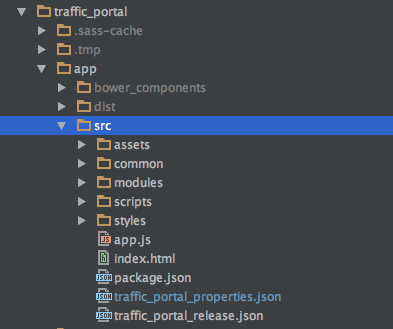 Core design aspects
Nested states
Nested views
View Controllers
Resolves
Nested states
trafficPortal
Defined in app.js
Abstract: true
Maps to /

trafficPortal.public
Abstract: true
Maps to / + ‘ ’

trafficPortal.public.login
Abstract: false
Maps to / + ’ ‘ + ‘ ‘
States map to URLs

URLs map to States
Nested states
trafficPortal
Defined in app.js
Abstract: true
Maps to /

trafficPortal.public
Abstract: true
Maps to / + ‘ ’

trafficPortal.public.login
Abstract: false
Maps to / + ’ ‘ + ‘ ‘
So if I navigate to 

trafficportal.domain.com/#!/

Which state is being called?
Nested Views
The view for the state is built using one of 2 things:

templateURL property
views property
Nested Views
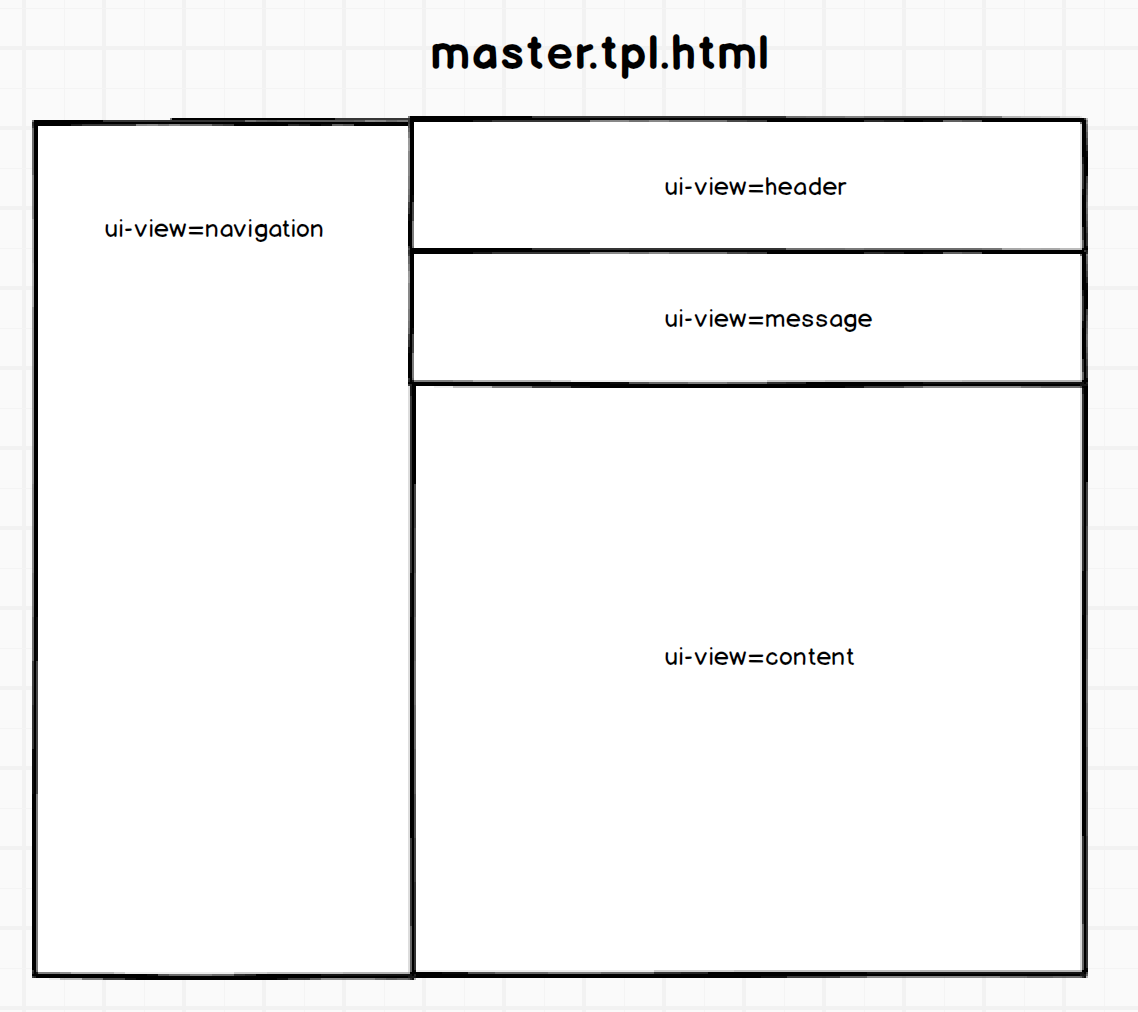 trafficPortal
Abstract: true
URL: ‘/’
templateURL: master.tpl.html
Nested Views
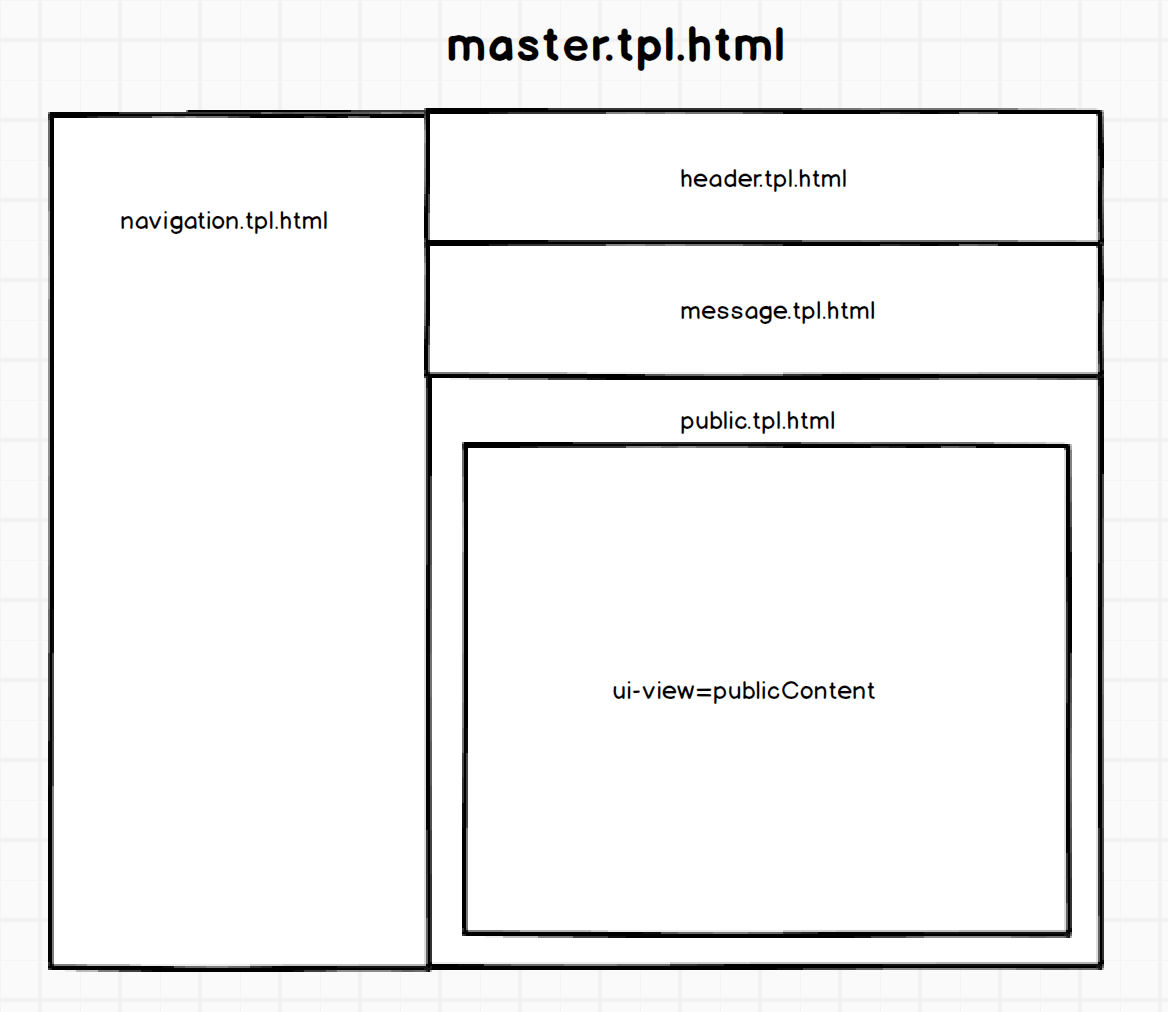 trafficPortal.public
Abstract: true
URL: ‘/’ + ‘ ‘
views
navigation
Header
message
content
Nested Views
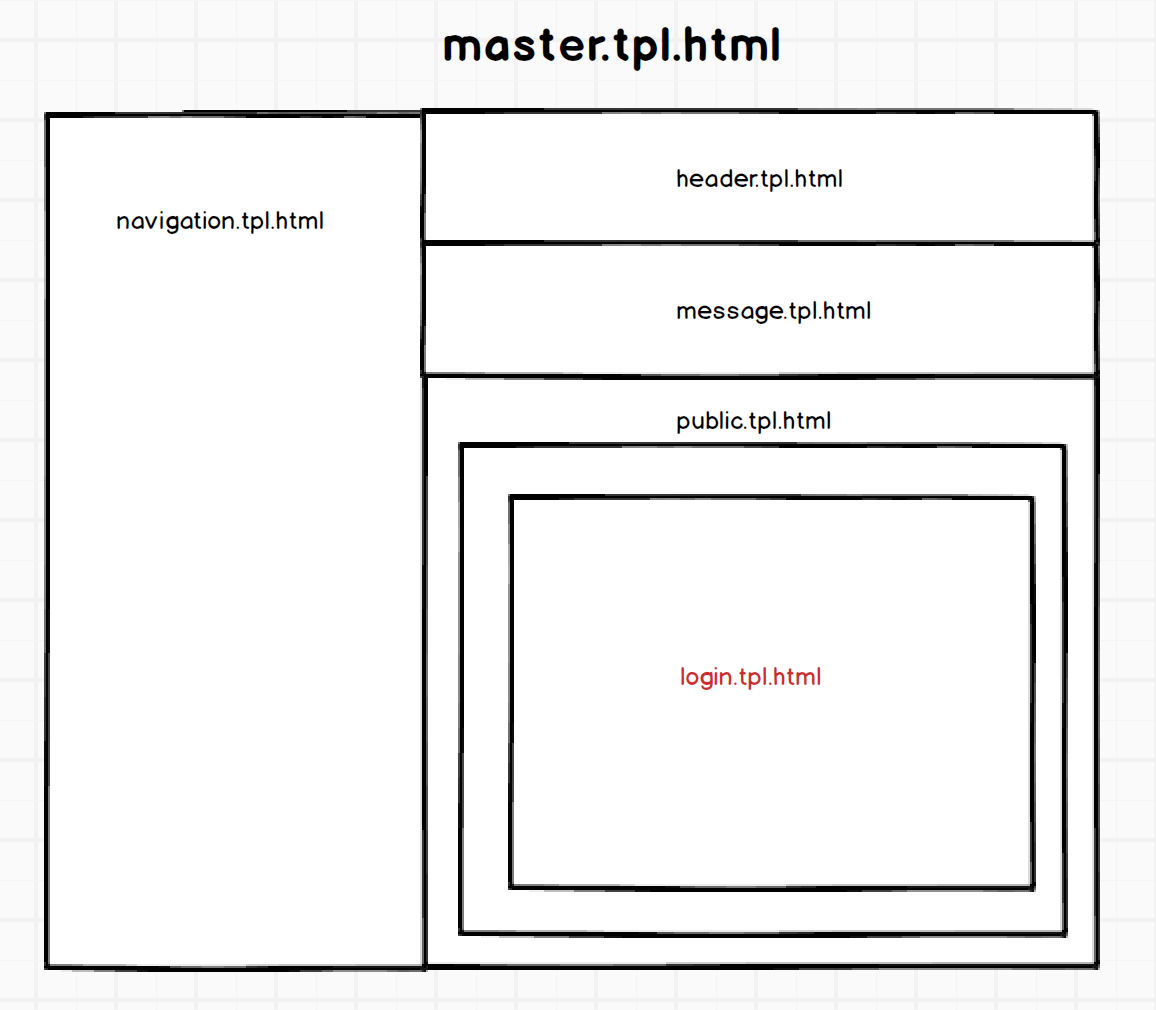 trafficPortal.public.login
Abstract: false
URL: ‘/’ + ‘ ‘ + ‘ ‘
views
publicContent
View controllers
Initialized when the state is called
Bound to the view through a variable called $scope
Can be injected with dependencies either through
Dependency Injection
Using resolves
$scope
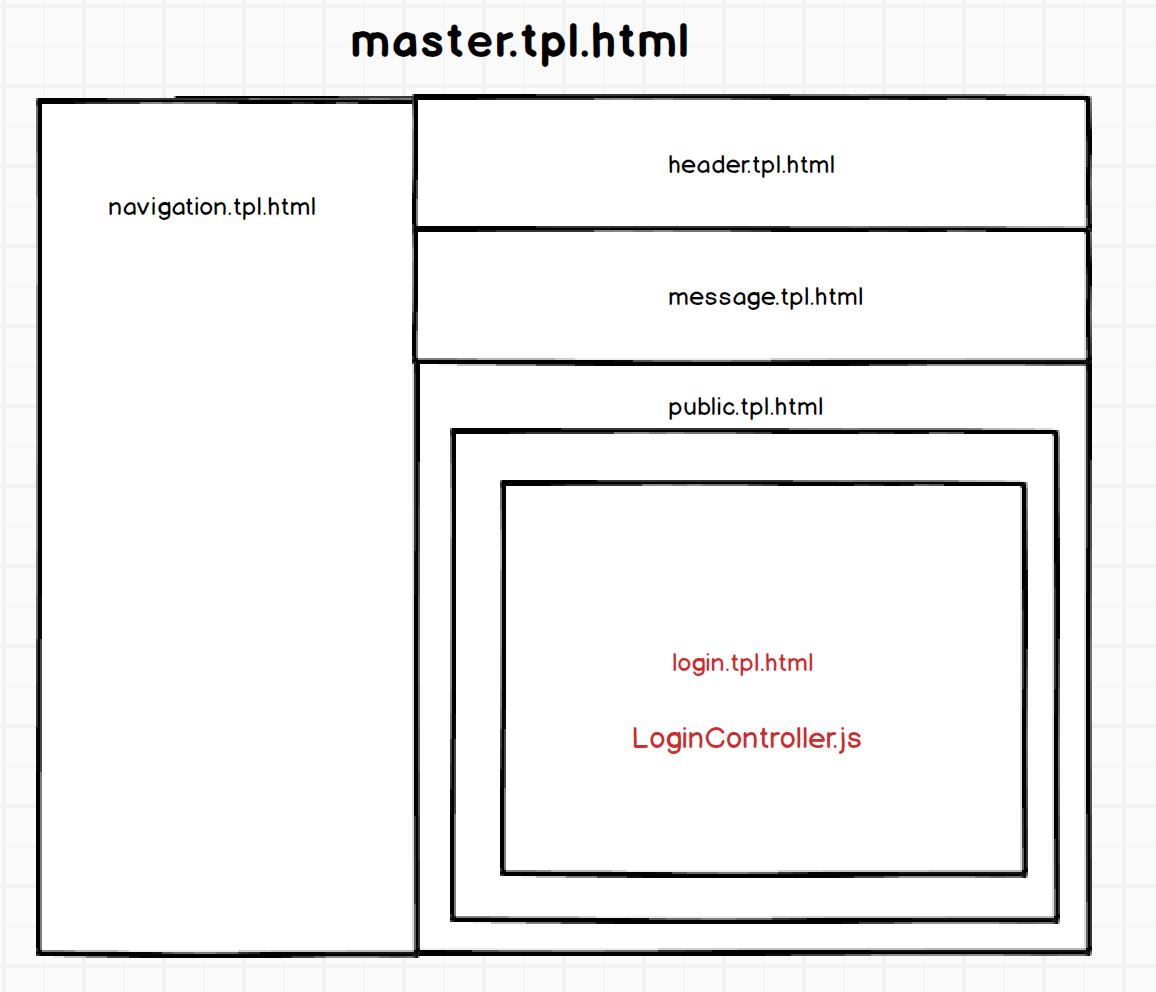 A variable namespace shared between a view and a controller
Enables data binding
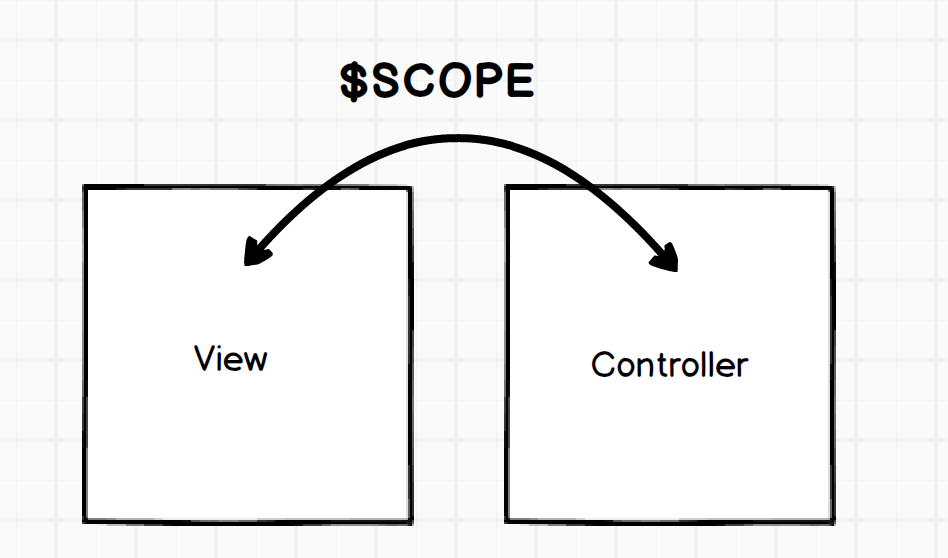 Data binding
Data binding in is the synchronization between the model and the view
Dependency injection
Inject the following types of components into your controller
Services
Utils
Models
resolves
Dependencies that must be resolved before the state is rendered
Defined in the state definition

trafficPortal
Fetch traffic_portal_properties.json and load into PropertiesModel

trafficPortal.public
No resolves

trafficPortal.public.login
No resolves
resolves
Dependencies that must be resolved before the state is rendered
Defined in the state definition

trafficPortal
Fetch traffic_portal_properties.json and load into PropertiesModel

trafficPortal.private
Fetch currentUser if not loaded in userModel
If you are not logged in, this will return a 401 which will send you back to the login page.
resolves
Dependencies that must be resolved before the state is rendered
Defined in the state definition

trafficPortal
Fetch traffic_portal_properties.json and load into PropertiesModel

trafficPortal.private
Fetch currentUser if not loaded in userModel

trafficPortal.private.cacheChecks
Fetch cacheChecks and inject the result into the controller
Build a new state
Create a new state
Add a view template to the state
Register the state in app.js
Test the state
Add a controller with hard coded data
Test the state
Add a resolve that injects data from a service
Test the state
Call a real service
Test the state
installation
http://traffic-control-cdn.readthedocs.io/en/latest/admin/traffic_portal/installation.html